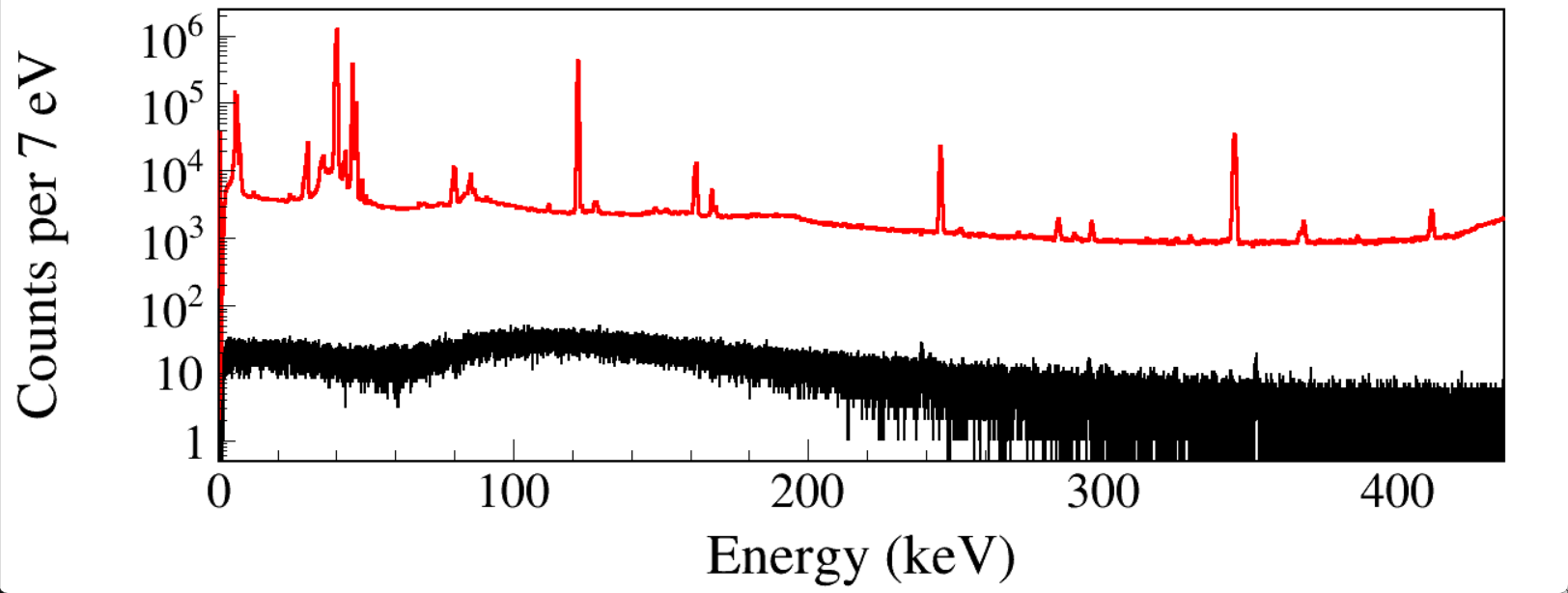 LEGe 152Eu in chamber
LEGe Room background
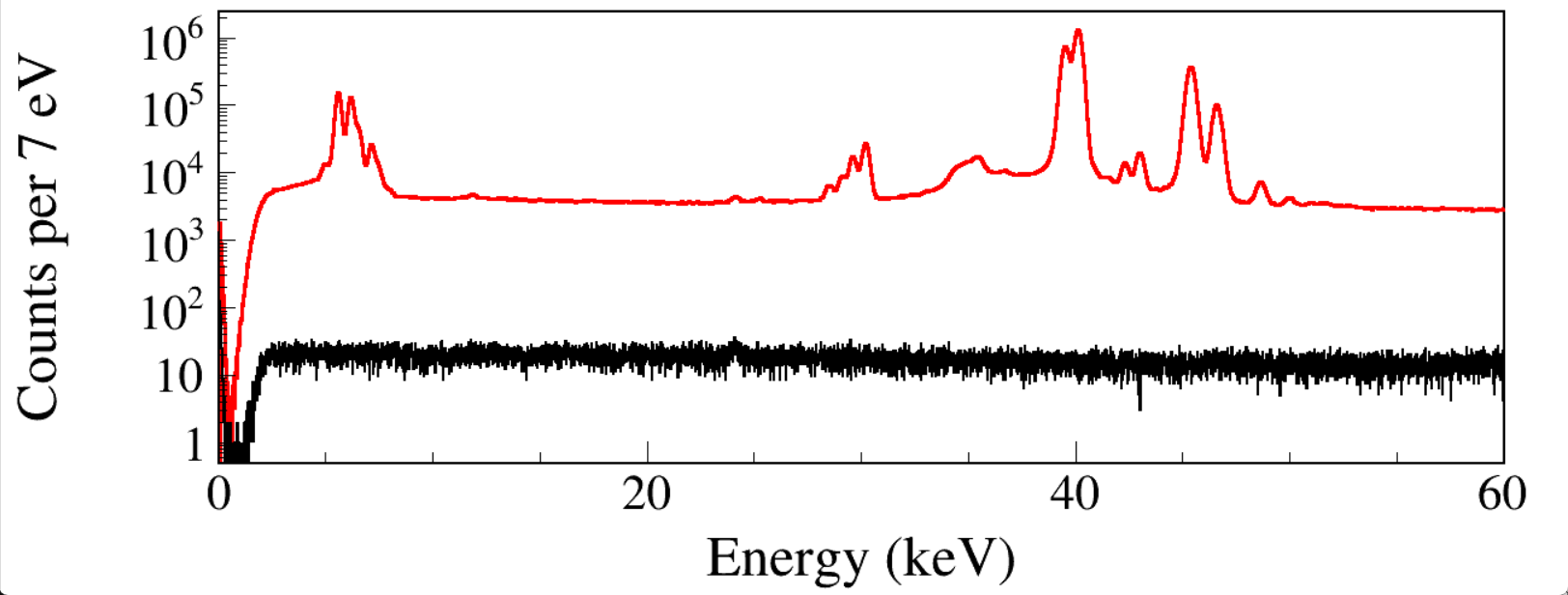 LEGe 152Eu in chamber
LEGe Room background
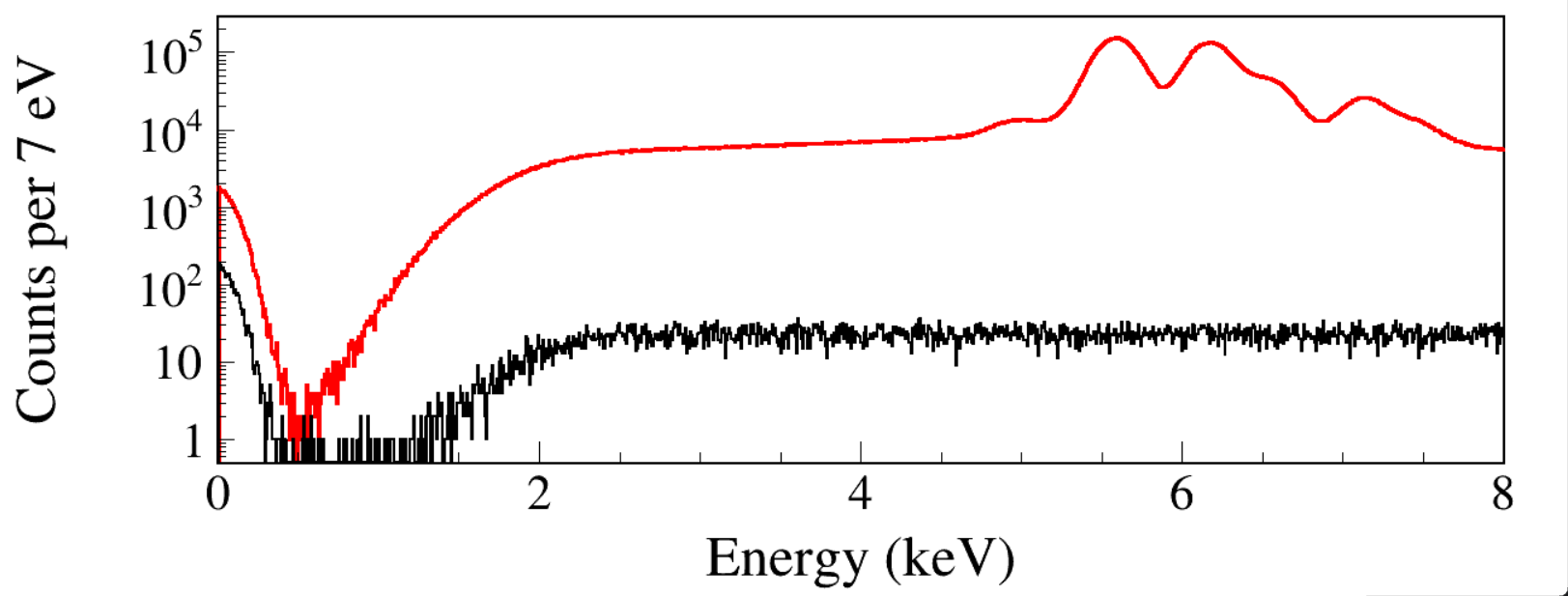 L X rays: 5.1-8.2 keV
LEGe 152Eu
LEGe Room background
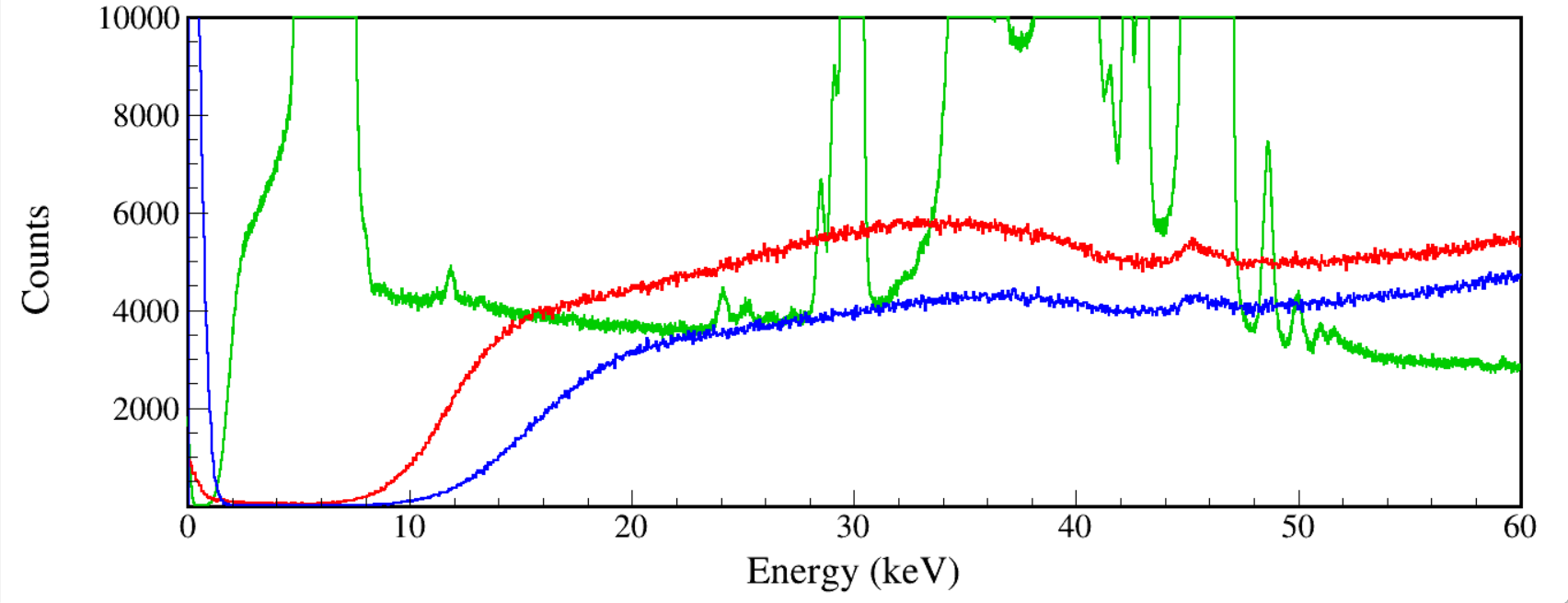 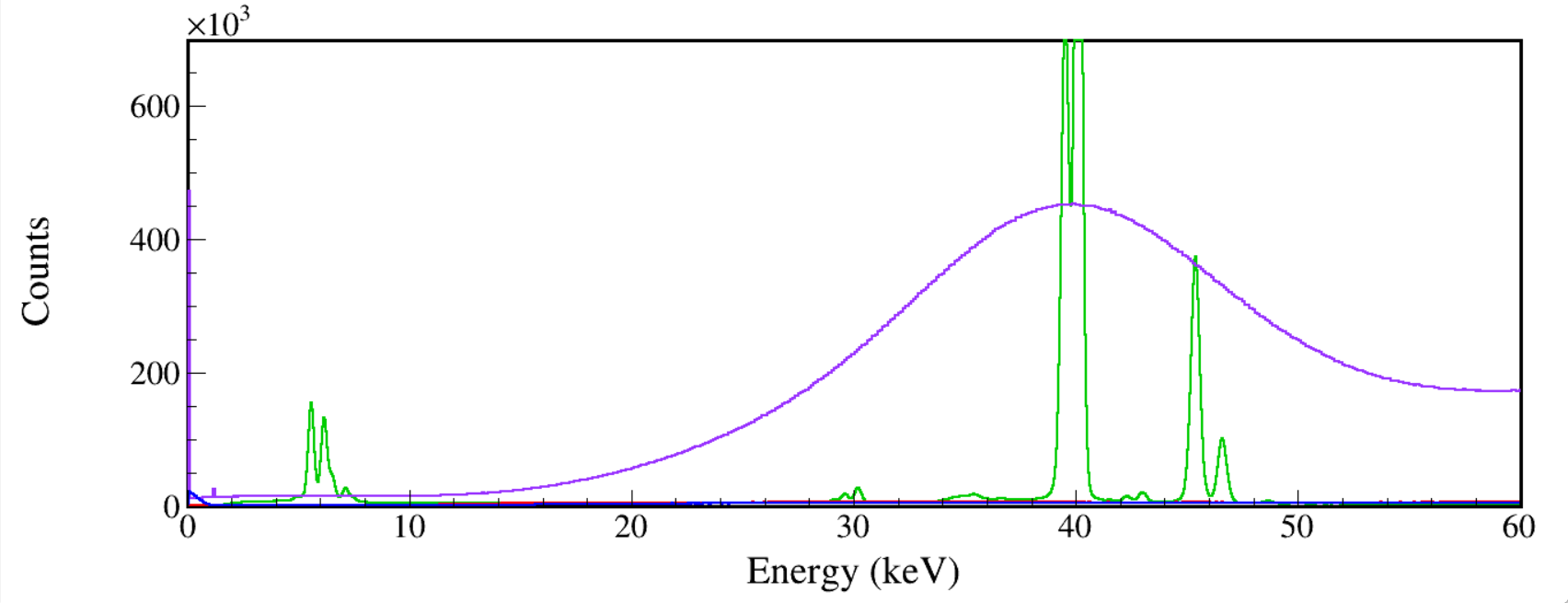 152Eu source in chamber
LEGe
North
South
MSD26